5th Planetary Data Workshop & 2nd Planetary Science Informatics and Data Analytics Meeting
Cloud Processing of PDS Archival Products with Amazon Web Services, Kubernetes, and Elasticsearch
Kevin Grimes – kevin.m.grimes@jpl.nasa.gov

Co-Authors: Rishi Verma, James Michael McAuley, Tariq Soliman, Anil Natha, Zachary M. Taylor

Wednesday, June 30, 2021
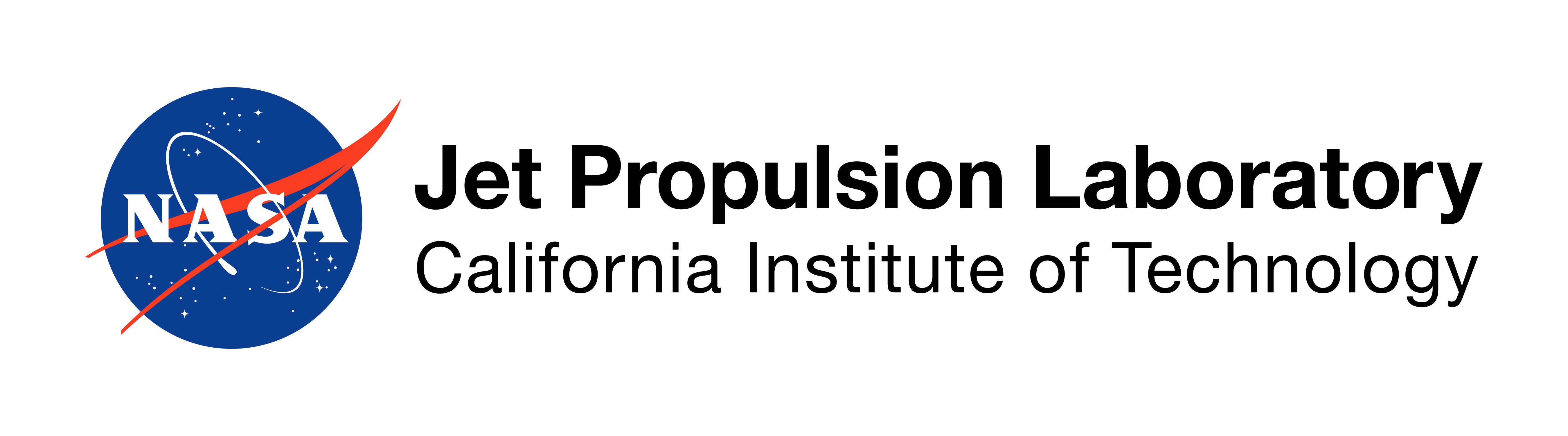 Ⓒ 2021 California Institute of Technology. Government sponsorship acknowledged.
Reference herein to any specific commercial product, process, or service by trade name, trademark, manufacturer, or otherwise, does not constitute or imply its endorsement by the United States Government or the Jet Propulsion Laboratory, California Institute of Technology.

Any and all permissions have been obtained and proper credit of third party material has been cited in the “References” section.
5th Planetary Data Workshop & 2nd Planetary Science Informatics and Data Analytics Meeting
Cloud Processing of PDS Archival Products
Overview
Introduction
Architecture
Deployment
Conclusions
Future Work
References
6/30/21
Ⓒ 2021 California Institute of Technology. Government sponsorship acknowledged.
2
5th Planetary Data Workshop & 2nd Planetary Science Informatics and Data Analytics Meeting
Introduction
Overview
PDS Imaging Node
Existing backend architecture
Motivation to evolve
6/30/21
Ⓒ 2021 California Institute of Technology. Government sponsorship acknowledged.
3
5th Planetary Data Workshop & 2nd Planetary Science Informatics and Data Analytics Meeting
Introduction
PDS Imaging Node
Cartography and Imaging Sciences Node (IMG) of the NASA Planetary Data System (PDS)
Home to nearly 2 PB of digital image archives
Diverse collection of images
Both orbital and landed missions
Over 20 million images takes from the surface of Mars
Nearly 5 million images taken of Mars’s surface from orbit
Images of Saturn, Jupiter, and Beyond
Original, raw experiment data and derived products
Differing coordinate systems
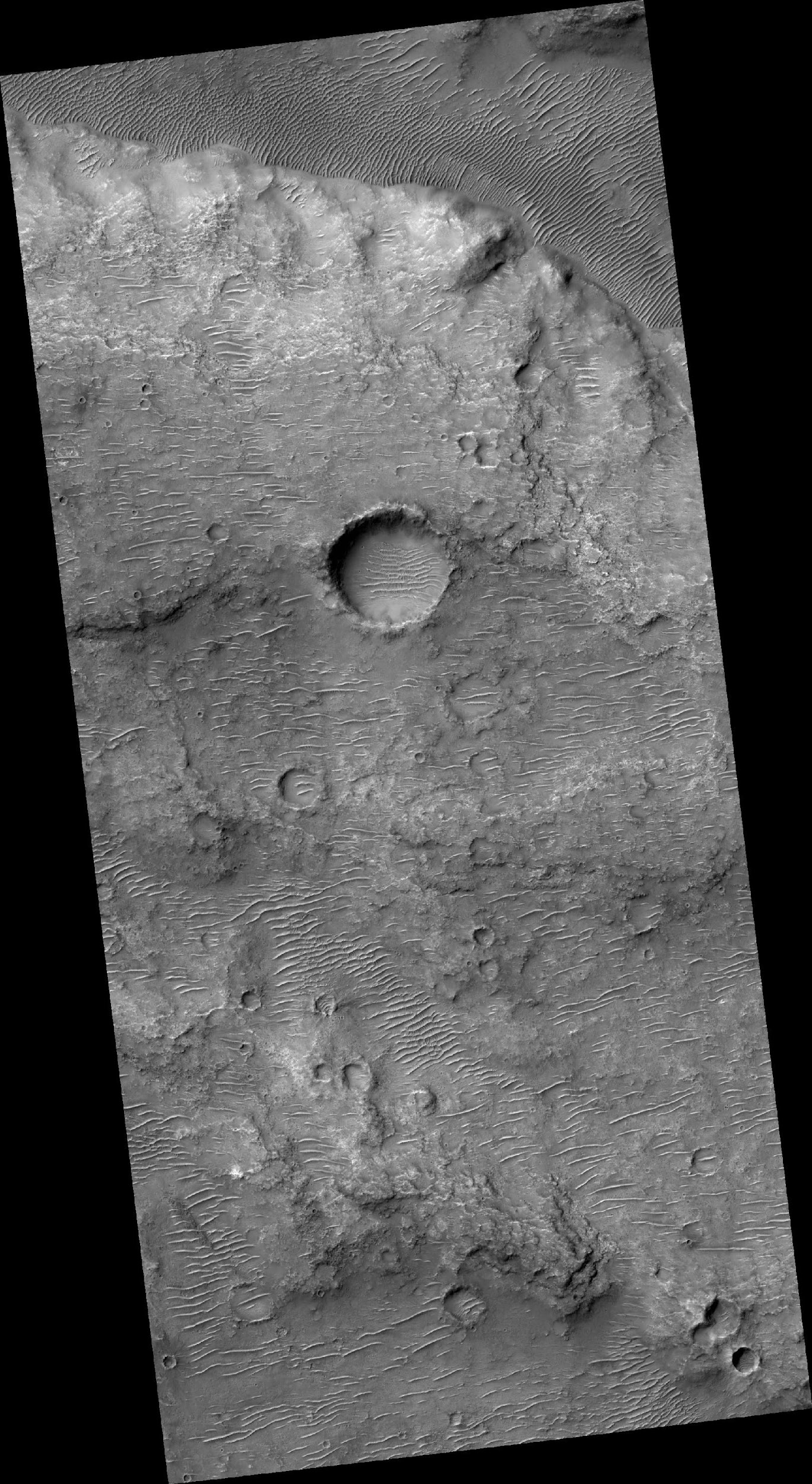 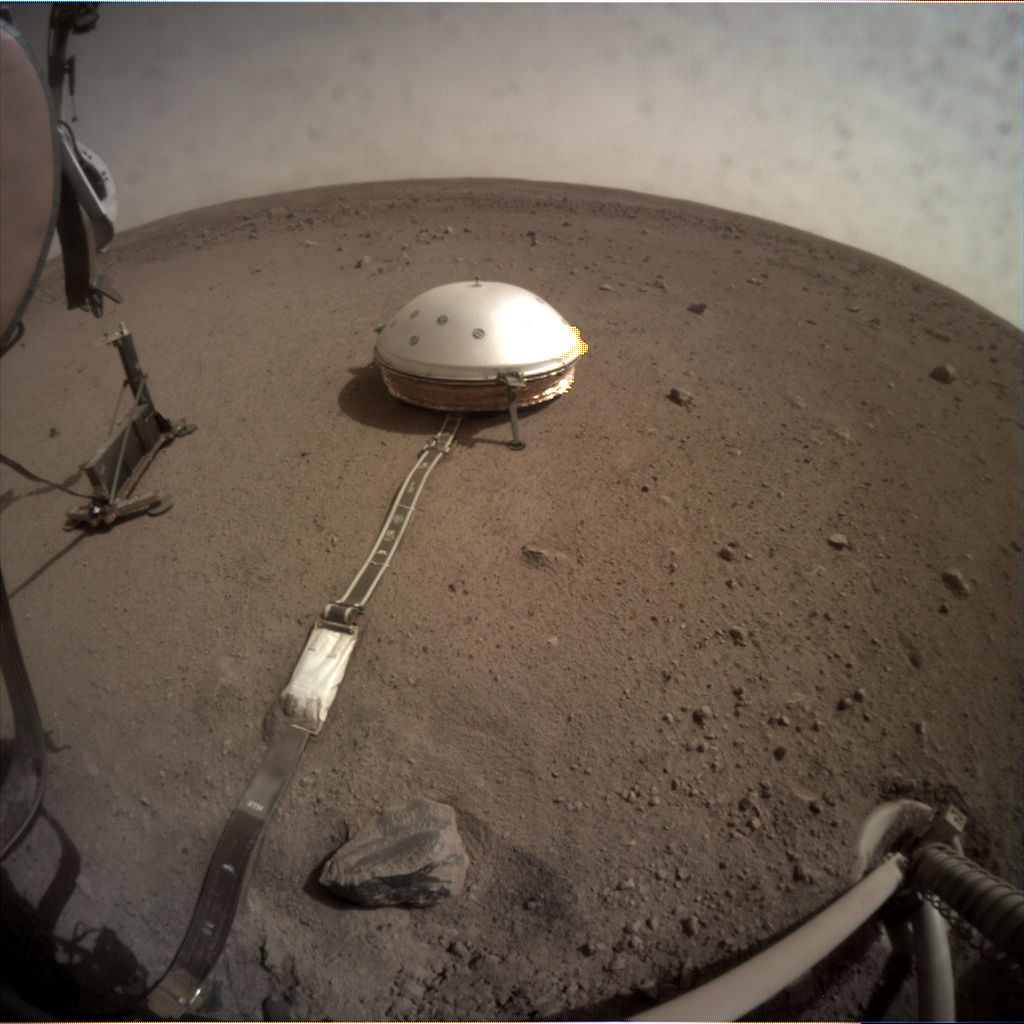 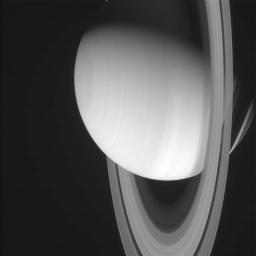 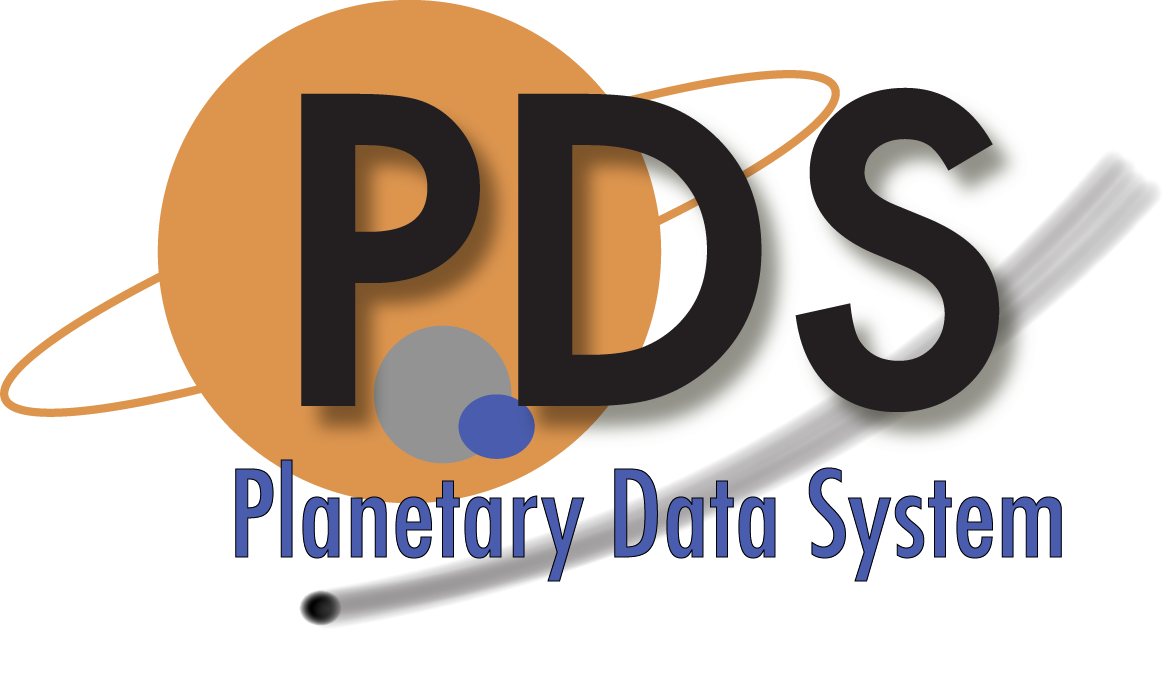 6/30/21
Ⓒ 2021 California Institute of Technology. Government sponsorship acknowledged.
4
5th Planetary Data Workshop & 2nd Planetary Science Informatics and Data Analytics Meeting
Introduction
Existing backend architecture
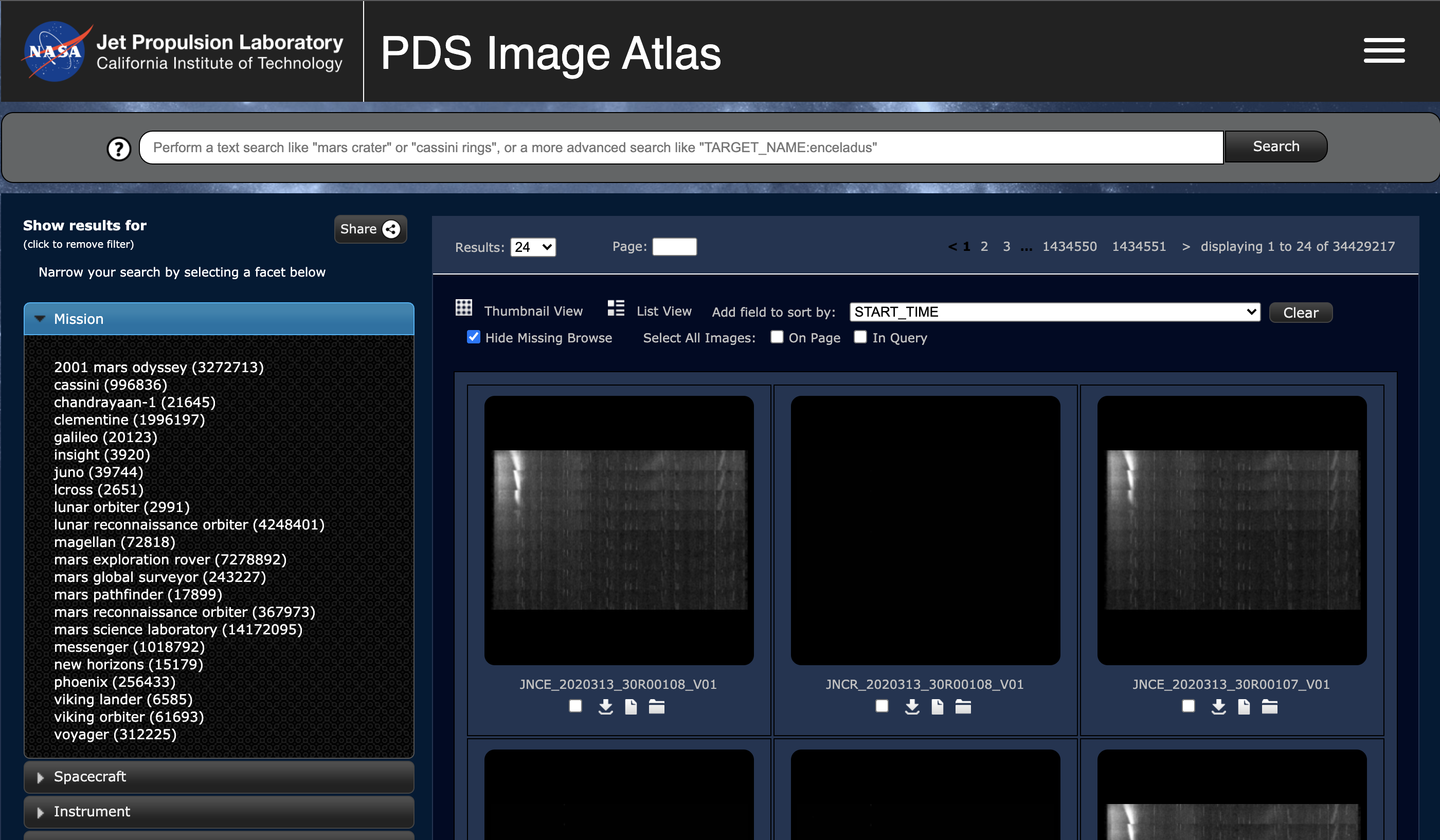 Image Atlas
Primary tool for discovering data in IMG’s archives
JavaScript webapp running on-premises
Interacts directly with Apache Solr backend
Data access
Search
https://pds-imaging.jpl.nasa.gov/search
6/30/21
Ⓒ 2021 California Institute of Technology. Government sponsorship acknowledged.
5
5th Planetary Data Workshop & 2nd Planetary Science Informatics and Data Analytics Meeting
Introduction
Existing backend architecture
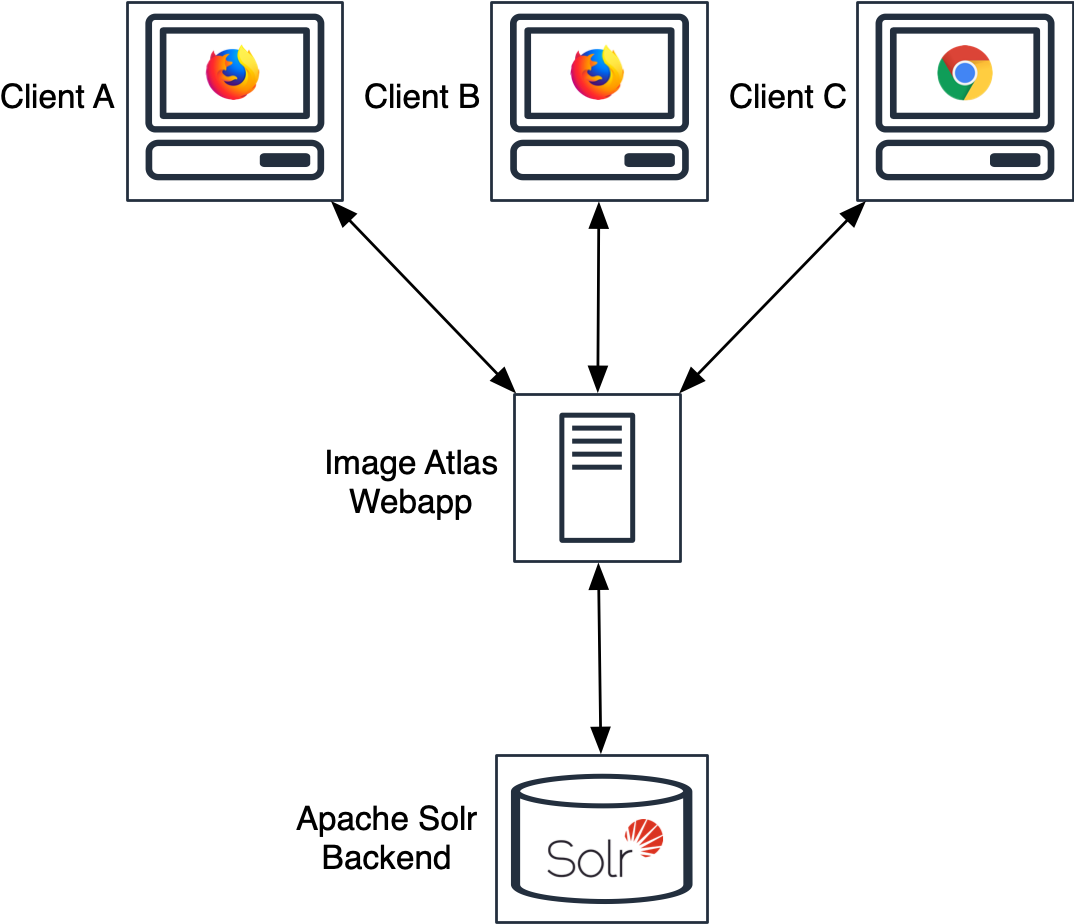 Image Atlas
Primary tool for discovering data in IMG’s archives
JavaScript webapp running on-premises
Interacts directly with Apache Solr backend
Data access
Search
https://pds-imaging.jpl.nasa.gov/search
6/30/21
Ⓒ 2021 California Institute of Technology. Government sponsorship acknowledged.
6
5th Planetary Data Workshop & 2nd Planetary Science Informatics and Data Analytics Meeting
Introduction
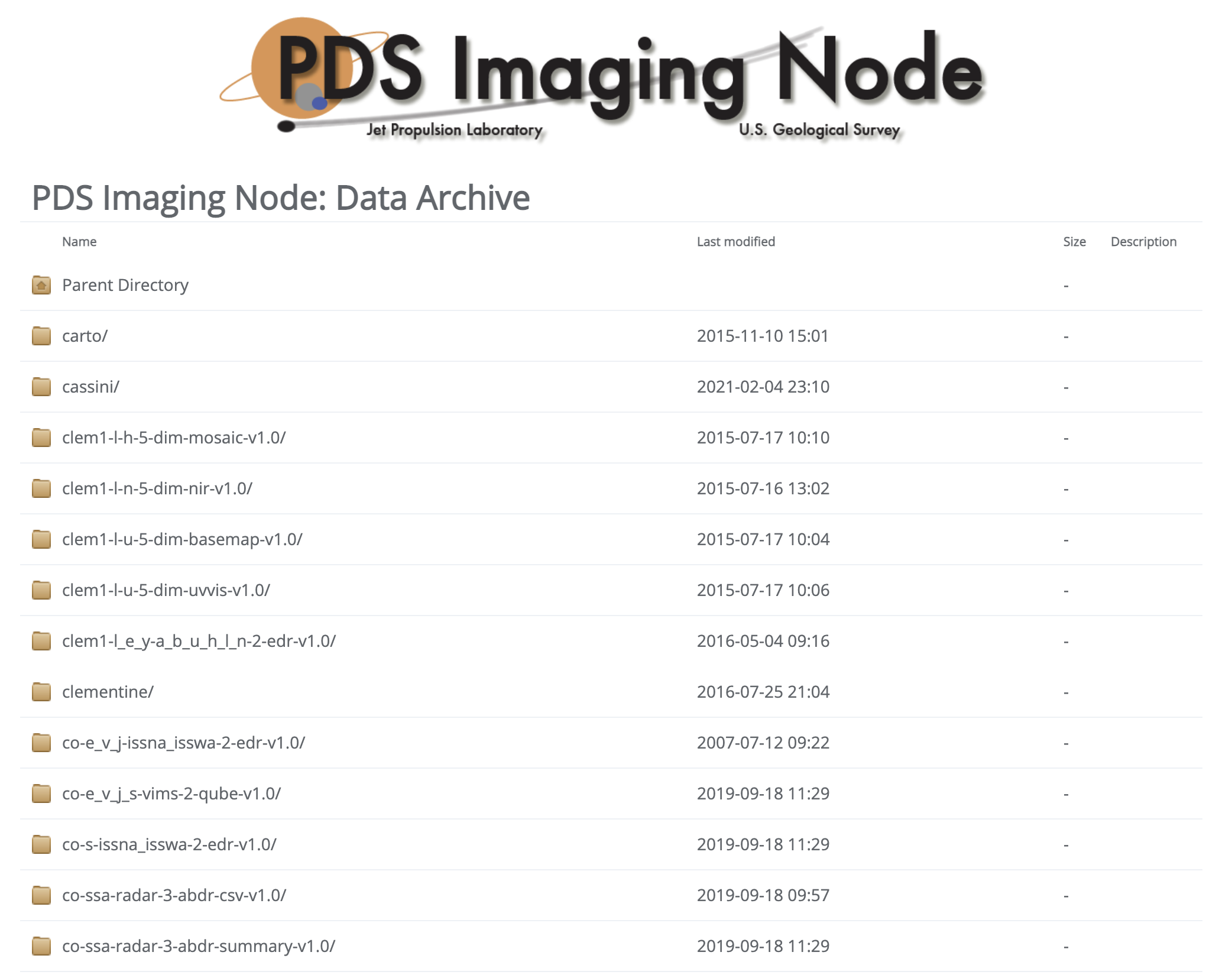 Existing backend architecture
Image Atlas
Data access
Data products served over HTTPS
Simple HTML frontend rendering archives as they exist on disk
Search
https://pds-imaging.jpl.nasa.gov/data
6/30/21
Ⓒ 2021 California Institute of Technology. Government sponsorship acknowledged.
7
5th Planetary Data Workshop & 2nd Planetary Science Informatics and Data Analytics Meeting
Introduction
Existing backend architecture
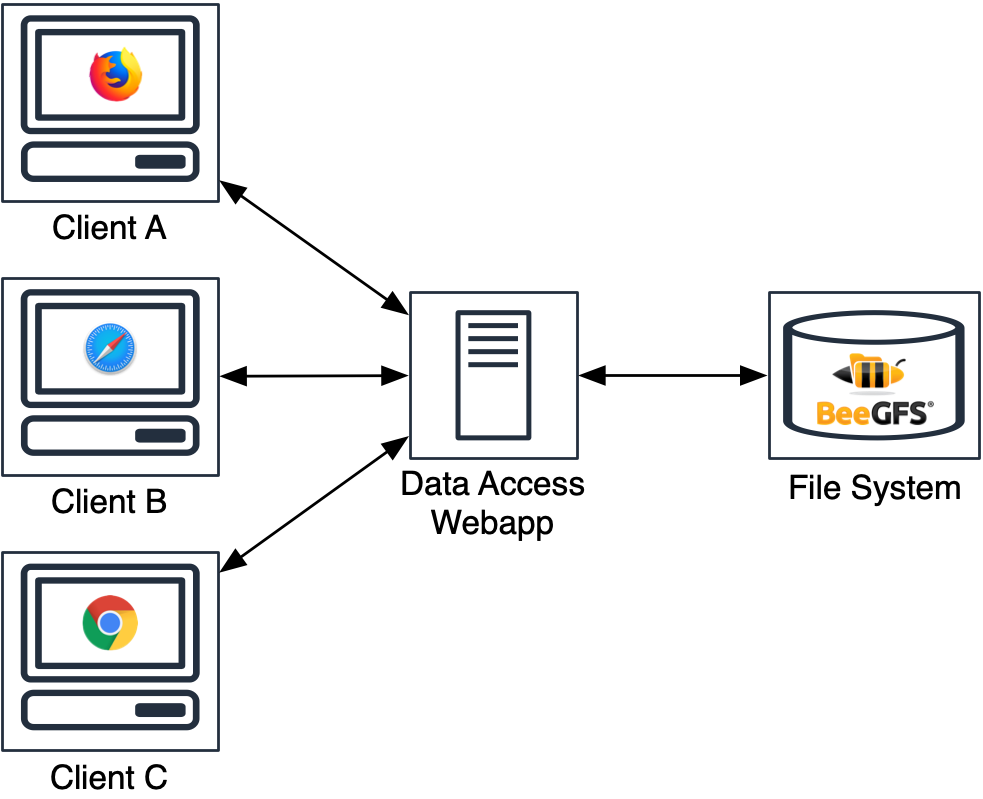 Image Atlas
Data access
Data products served over HTTPS
Simple HTML frontend rendering archives as they exist on disk
Search
https://pds-imaging.jpl.nasa.gov/data
6/30/21
Ⓒ 2021 California Institute of Technology. Government sponsorship acknowledged.
8
5th Planetary Data Workshop & 2nd Planetary Science Informatics and Data Analytics Meeting
Introduction
Existing backend architecture
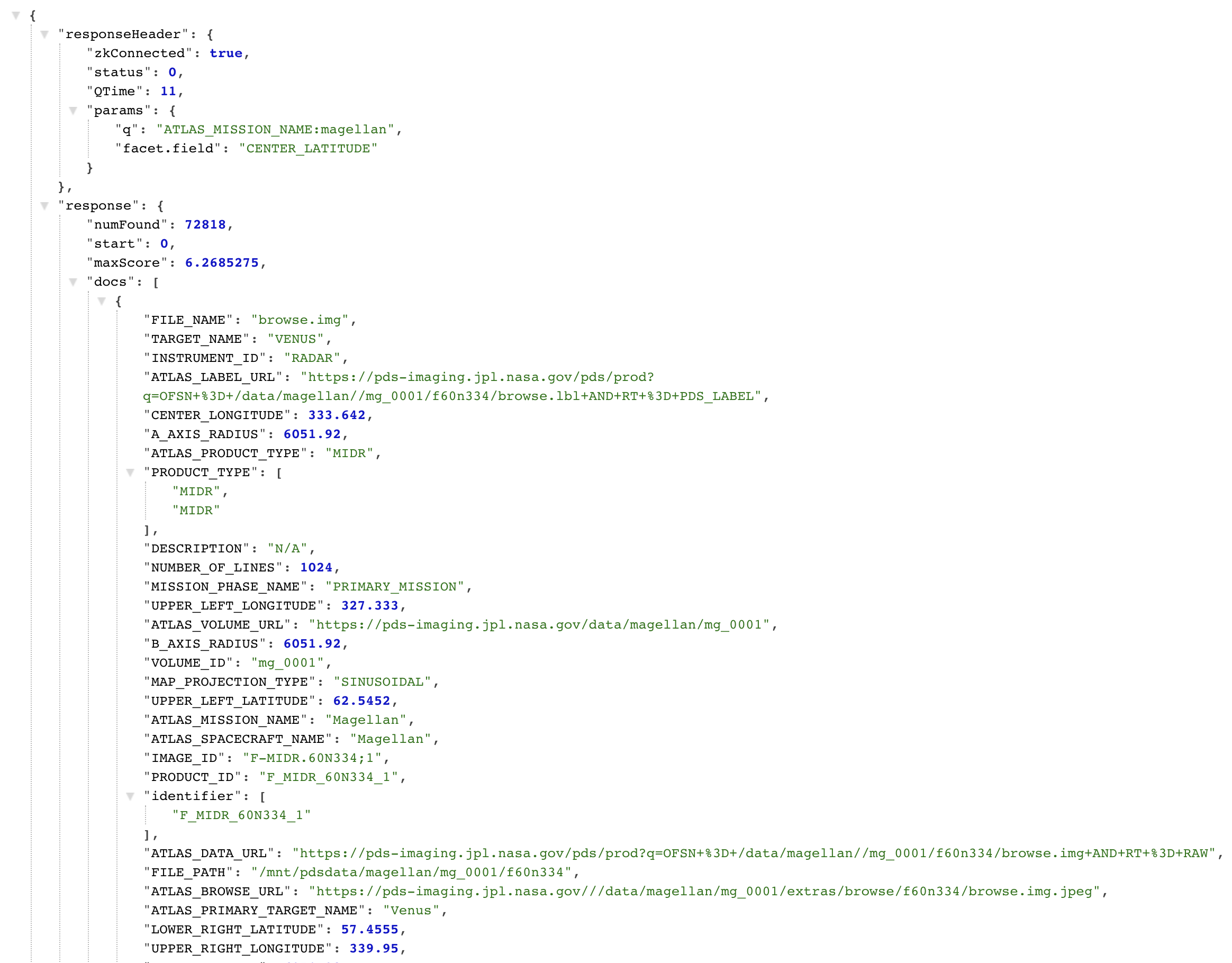 Image Atlas
Data access
Search
Solr endpoint exposed to internet
Powerful functionality
Diverse content indexed
40+ million PDS labels
“Common” metadata
Machine-learning enhanced metadata
https://pds-imaging.jpl.nasa.gov/solr
6/30/21
Ⓒ 2021 California Institute of Technology. Government sponsorship acknowledged.
9
5th Planetary Data Workshop & 2nd Planetary Science Informatics and Data Analytics Meeting
Introduction
Existing backend architecture
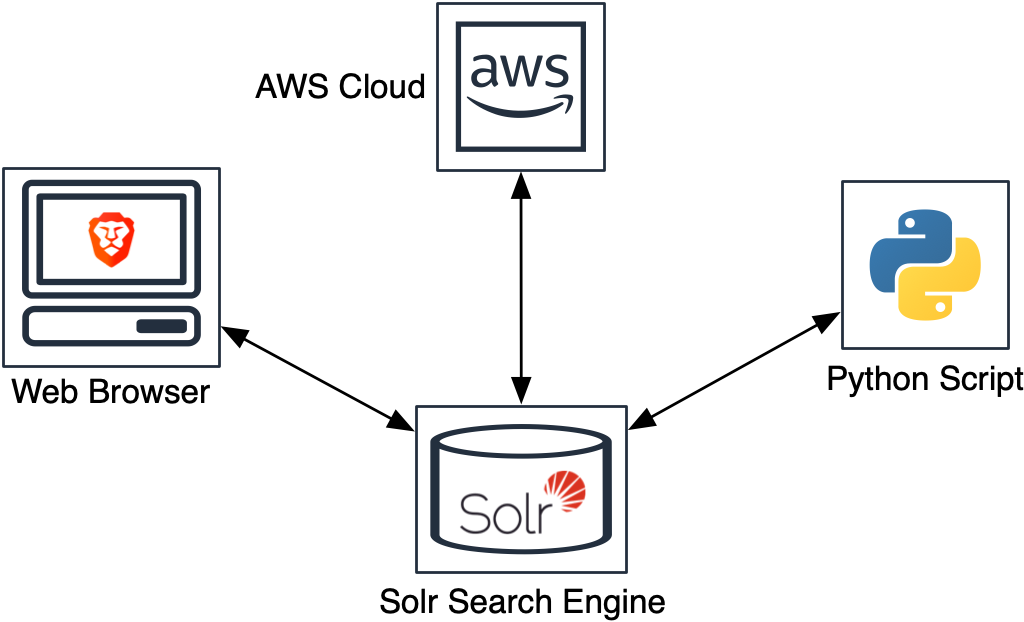 Image Atlas
Data access
Search
Solr endpoint exposed to internet
Powerful functionality
Diverse content indexed
40+ million PDS labels
“Common” metadata
Machine-learning enhanced metadata
https://pds-imaging.jpl.nasa.gov/solr
6/30/21
Ⓒ 2021 California Institute of Technology. Government sponsorship acknowledged.
10
5th Planetary Data Workshop & 2nd Planetary Science Informatics and Data Analytics Meeting
Introduction
Motivation to evolve
Requirements
Solutions
Image Atlas
Multiple data stores
Availability issues
Cumbersome upgrades
Data access
Store on multiple file systems (and object stores!)
Manage cloud egress costs
Search
Easier than Solr API’s learning curve
Easier to impose structure on search results
AWS Cloud
Managed services
Only pay for what you use
Microservices architecture
Decoupled components
Developed in isolation
Communication via APIs
Containerization
Easy to scale
Ephemeral
Orchestration frameworks
6/30/21
Ⓒ 2021 California Institute of Technology. Government sponsorship acknowledged.
11
5th Planetary Data Workshop & 2nd Planetary Science Informatics and Data Analytics Meeting
Cloud Processing of PDS Archival Products
Overview
Introduction
Architecture
Deployment
Conclusions
Future Work
References
6/30/21
Ⓒ 2021 California Institute of Technology. Government sponsorship acknowledged.
12
5th Planetary Data Workshop & 2nd Planetary Science Informatics and Data Analytics Meeting
Architecture
Overview
PDS IMG API
Data Access API
Search API
Image Atlas client
6/30/21
Ⓒ 2021 California Institute of Technology. Government sponsorship acknowledged.
13
5th Planetary Data Workshop & 2nd Planetary Science Informatics and Data Analytics Meeting
Architecture
Overview
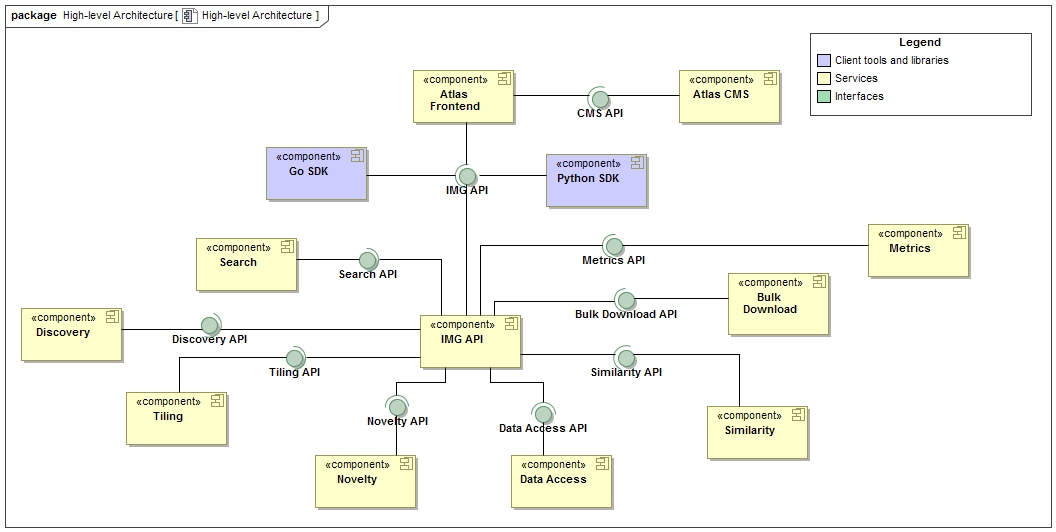 6/30/21
Ⓒ 2021 California Institute of Technology. Government sponsorship acknowledged.
14
5th Planetary Data Workshop & 2nd Planetary Science Informatics and Data Analytics Meeting
Architecture
PDS IMG API
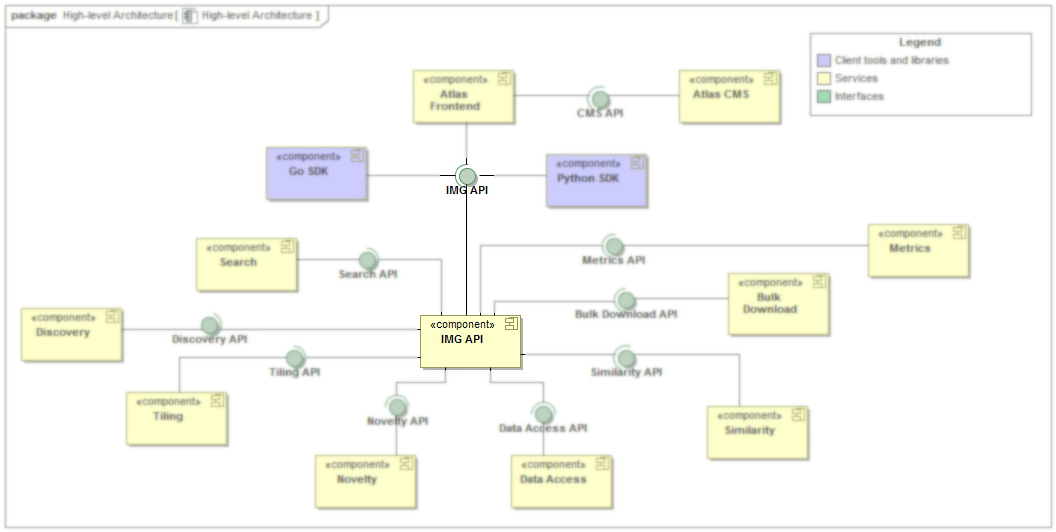 6/30/21
Ⓒ 2021 California Institute of Technology. Government sponsorship acknowledged.
15
5th Planetary Data Workshop & 2nd Planetary Science Informatics and Data Analytics Meeting
Architecture
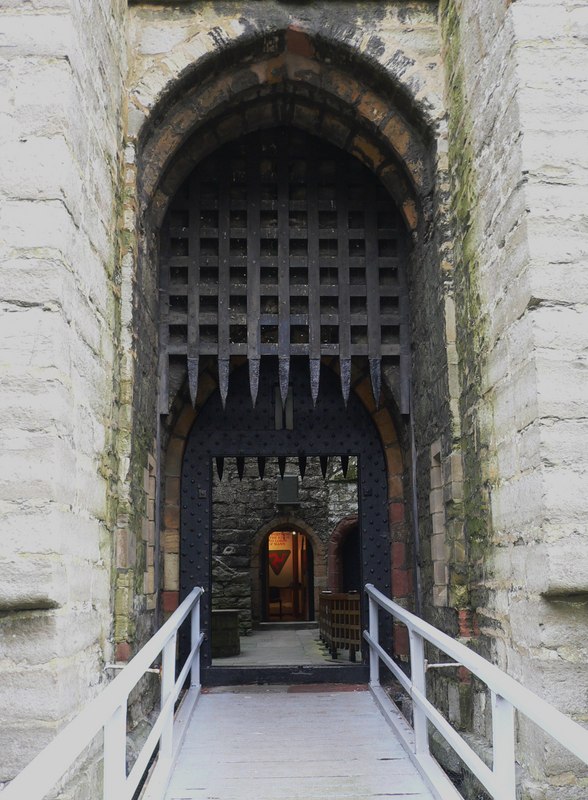 PDS IMG API
Only service that allows direct incoming network traffic from users
Single entry point to service network
Imposes A&A
Simple webapp defined by OpenAPI 3.0
Internals of API service mesh can change without impacting user syntax
6/30/21
Ⓒ 2021 California Institute of Technology. Government sponsorship acknowledged.
16
5th Planetary Data Workshop & 2nd Planetary Science Informatics and Data Analytics Meeting
Architecture
PDS IMG API
6/30/21
Ⓒ 2021 California Institute of Technology. Government sponsorship acknowledged.
17
5th Planetary Data Workshop & 2nd Planetary Science Informatics and Data Analytics Meeting
Architecture
Data Access API
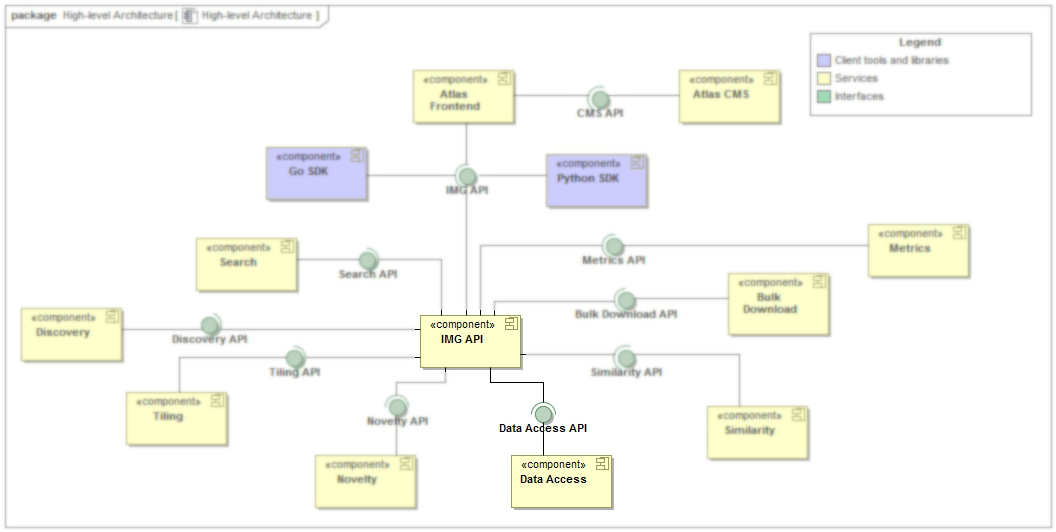 6/30/21
Ⓒ 2021 California Institute of Technology. Government sponsorship acknowledged.
18
5th Planetary Data Workshop & 2nd Planetary Science Informatics and Data Analytics Meeting
Architecture
Data Access API
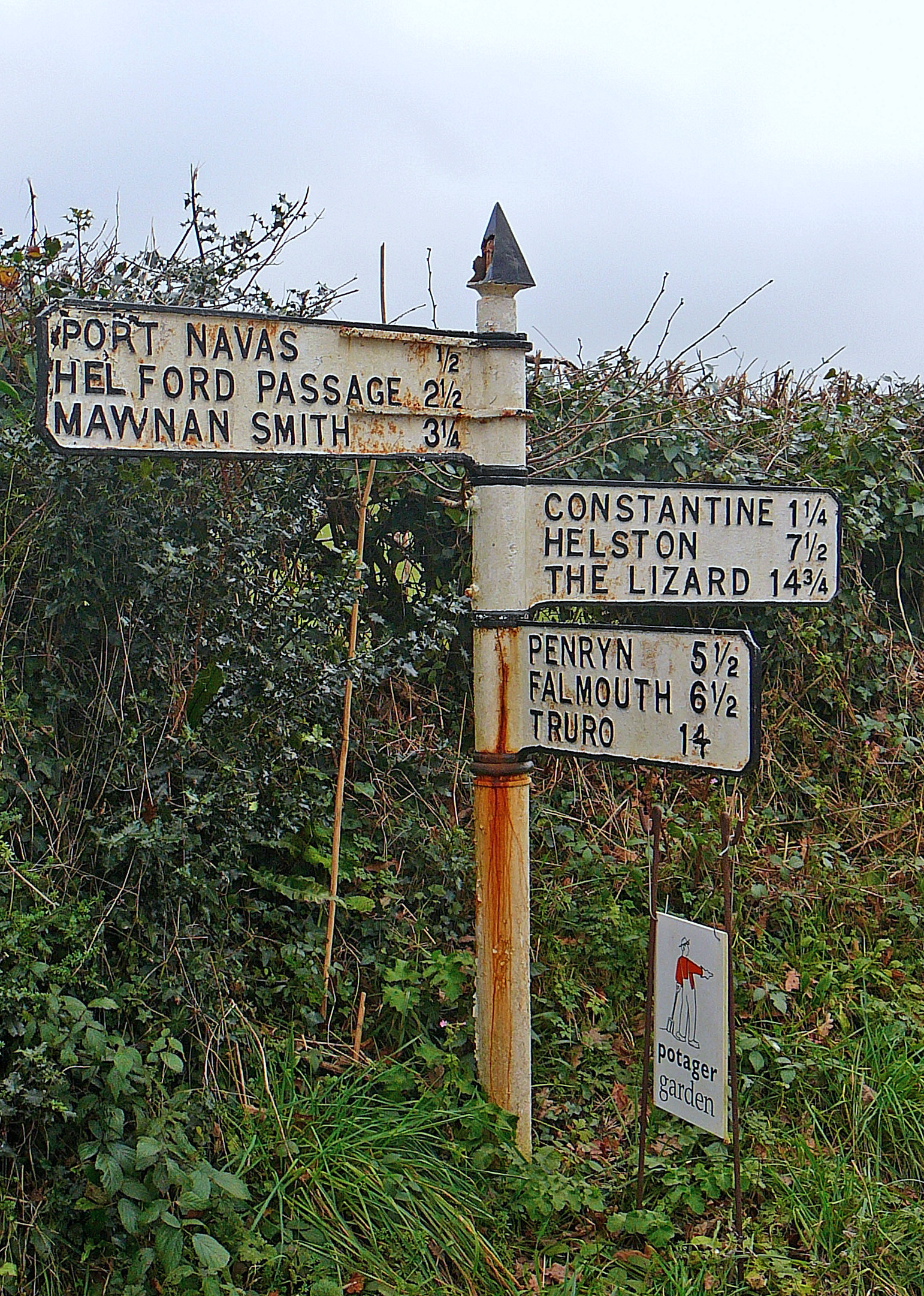 Data stored on JPL premises, other data nodes, and in Amazon S3
Need a way to route to multiple locations from a single URL
Manage egress costs (taxpayer money) via user access control, maintaining unfettered access to data for all legitimate use
Implementation inspired by Earth Science’s TEA: https://github.com/asfadmin/thin-egress-app
6/30/21
Ⓒ 2021 California Institute of Technology. Government sponsorship acknowledged.
19
5th Planetary Data Workshop & 2nd Planetary Science Informatics and Data Analytics Meeting
Architecture
Data Access API
GET /data/cassini/{}302https://pds-imaging.jpl.nasa.gov/data/cassini/{}
1.
GET /data/m20/{}302https://s3.amazonaws.us-west-2.com/m20data/{}
2.
GET /data/lroc/{}302https://astrogeology.usgs.gov/lro/lroc/{}
3.
6/30/21
Ⓒ 2021 California Institute of Technology. Government sponsorship acknowledged.
20
5th Planetary Data Workshop & 2nd Planetary Science Informatics and Data Analytics Meeting
Architecture
Search API
6/30/21
Ⓒ 2021 California Institute of Technology. Government sponsorship acknowledged.
21
5th Planetary Data Workshop & 2nd Planetary Science Informatics and Data Analytics Meeting
Architecture
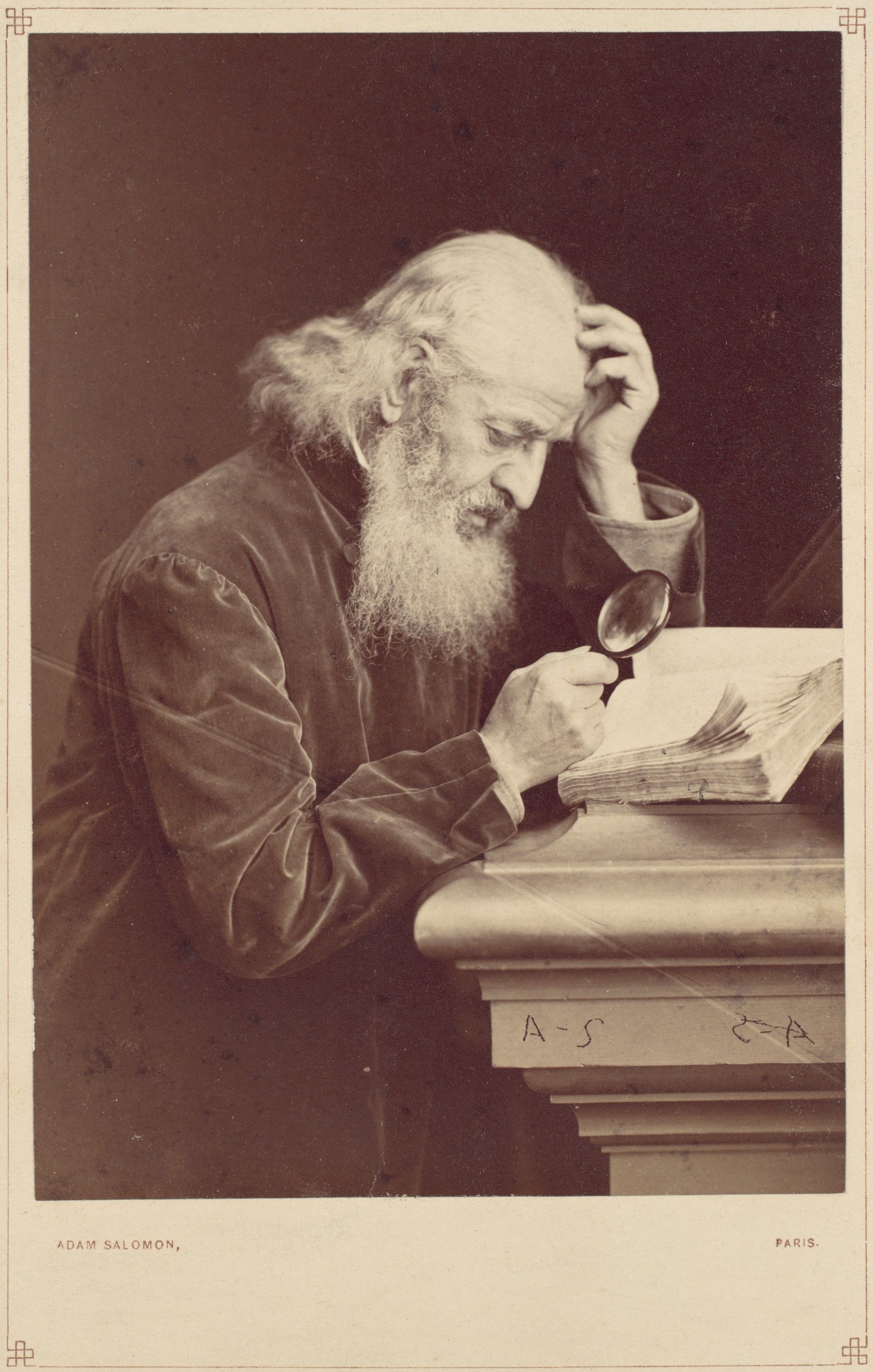 Search API
Multiple search indexes breaking up data
Indexes mirroring PDS3/PDS4 label contents
Index for Atlas search
Indexes for machine learning metadata
Search API abstracts away Elasticsearch indexes into a simple-to-use API
6/30/21
Ⓒ 2021 California Institute of Technology. Government sponsorship acknowledged.
22
5th Planetary Data Workshop & 2nd Planetary Science Informatics and Data Analytics Meeting
Architecture
Search API
GET /search?mission:cassini → 200https://es.amazonaws.us-west-2.com/cassini/_search
1.
GET /search?mission:m20&has:craters → 200https://es.amazonaws.us-west-2.com/m20/_search
https://es.amazonaws.us-west-2.com/ml_ldd/_search
2.
6/30/21
Ⓒ 2021 California Institute of Technology. Government sponsorship acknowledged.
23
5th Planetary Data Workshop & 2nd Planetary Science Informatics and Data Analytics Meeting
Architecture
Image Atlas client
6/30/21
Ⓒ 2021 California Institute of Technology. Government sponsorship acknowledged.
24
5th Planetary Data Workshop & 2nd Planetary Science Informatics and Data Analytics Meeting
Architecture
Image Atlas Client
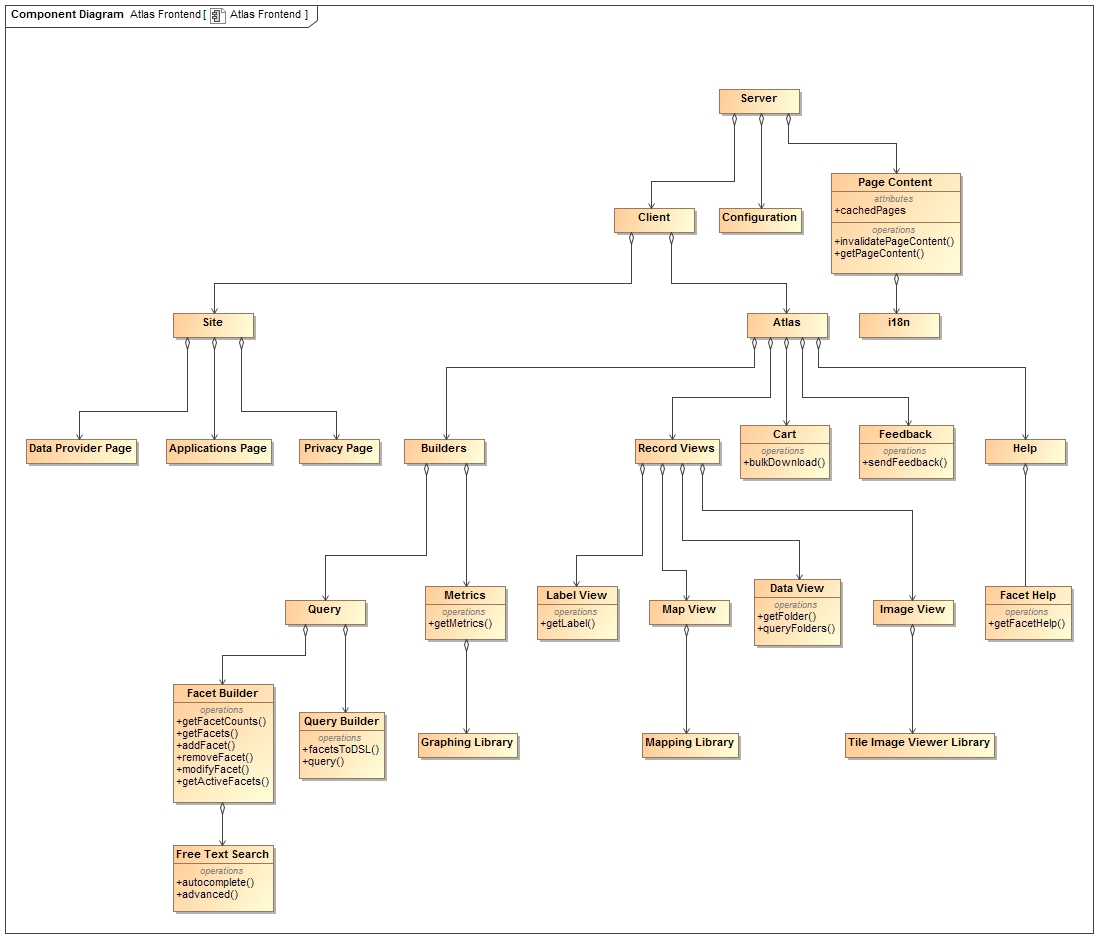 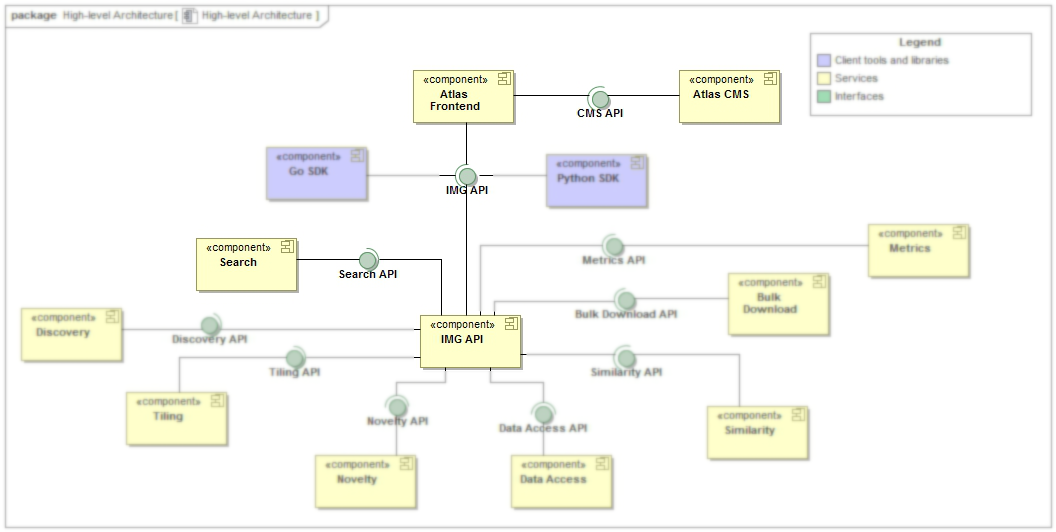 6/30/21
Ⓒ 2021 California Institute of Technology. Government sponsorship acknowledged.
25
5th Planetary Data Workshop & 2nd Planetary Science Informatics and Data Analytics Meeting
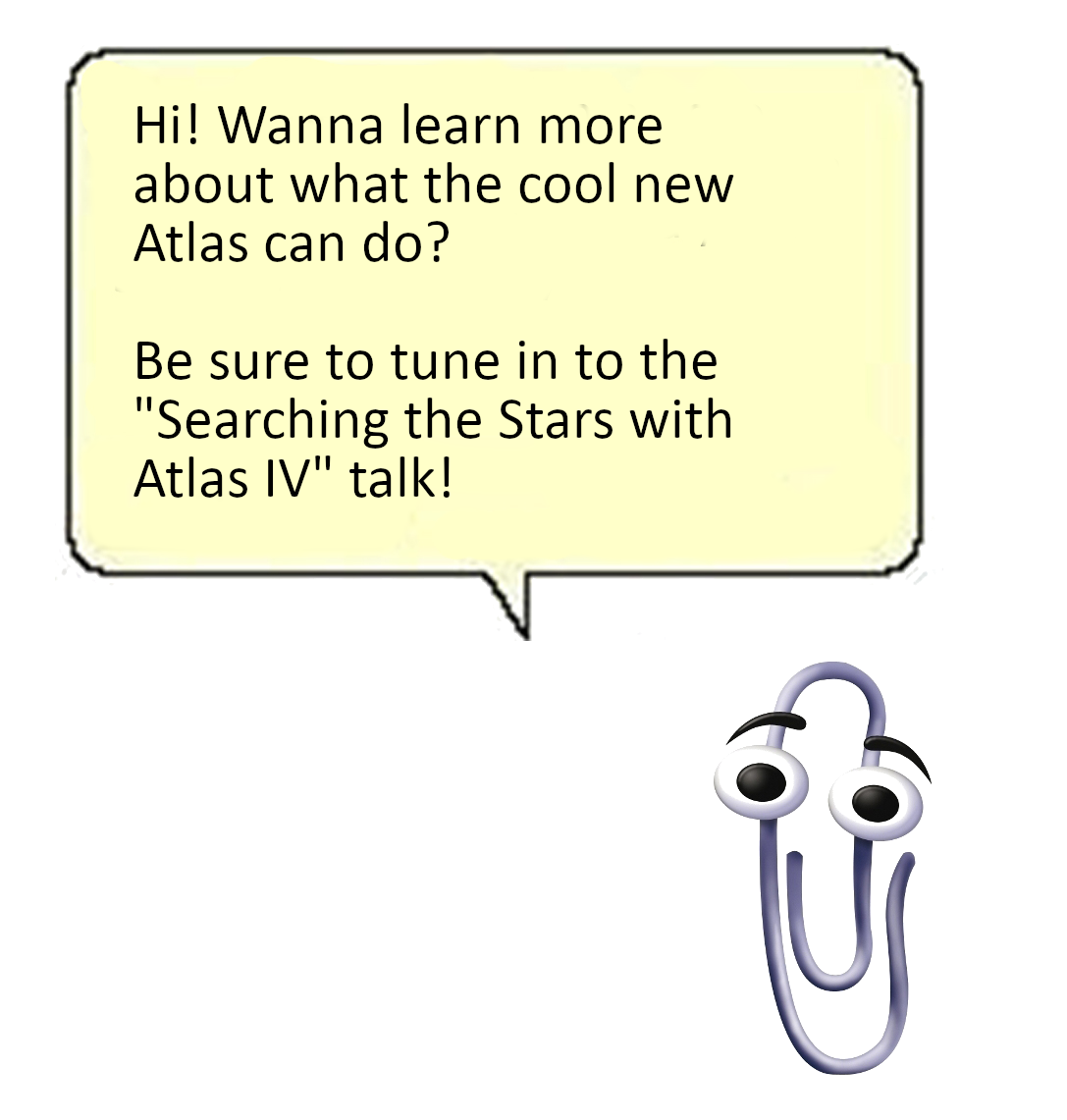 Architecture
Image Atlas client
Redesign of existing Atlas III
Uses PDS IMG API for search
Stores state in database
Just another client of PDS IMG API
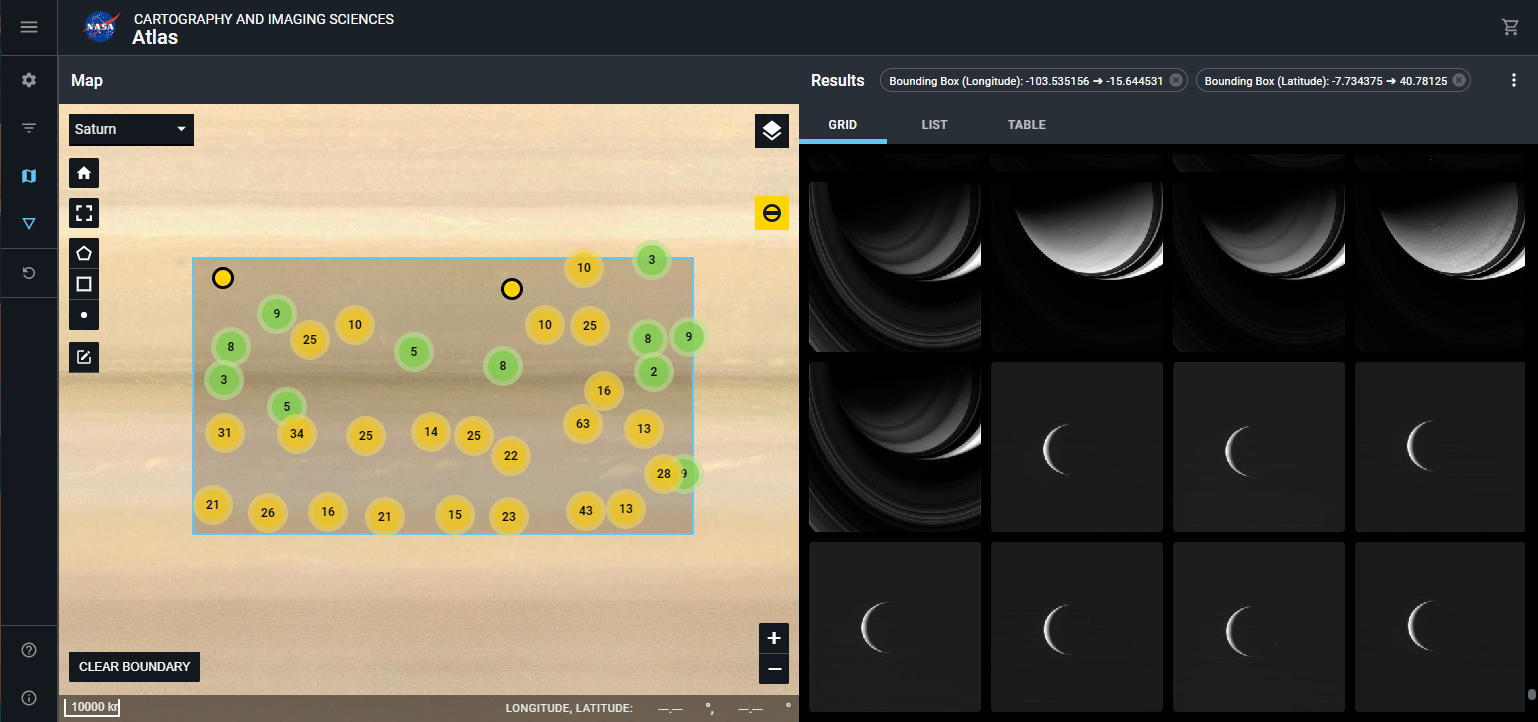 6/30/21
Ⓒ 2021 California Institute of Technology. Government sponsorship acknowledged.
26
5th Planetary Data Workshop & 2nd Planetary Science Informatics and Data Analytics Meeting
Cloud Processing of PDS Archival Products
Overview
Introduction
Architecture
Deployment
Conclusions
Future Work
References
6/30/21
Ⓒ 2021 California Institute of Technology. Government sponsorship acknowledged.
27
5th Planetary Data Workshop & 2nd Planetary Science Informatics and Data Analytics Meeting
Deployment
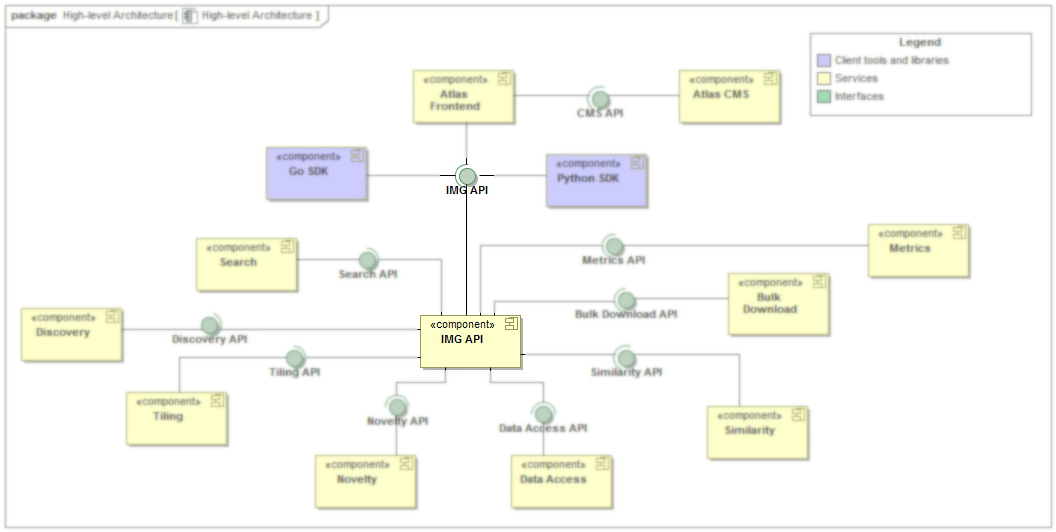 PDS IMG API
CloudFront caching at the edge
Request caching
Per-geographical region basis
WAF
Prevents application abuse
Configurable throttling and bypasses
API Gateway (using OpenAPI 3.0 standard)
Routes requests to appropriate service
Supports versioning
Amazon Cognito (tokens)
Integrates with different identity providers (JPL LDAP, Google, Facebook)
6/30/21
Ⓒ 2021 California Institute of Technology. Government sponsorship acknowledged.
28
5th Planetary Data Workshop & 2nd Planetary Science Informatics and Data Analytics Meeting
Deployment
PDS IMG API
6/30/21
Ⓒ 2021 California Institute of Technology. Government sponsorship acknowledged.
29
5th Planetary Data Workshop & 2nd Planetary Science Informatics and Data Analytics Meeting
Deployment
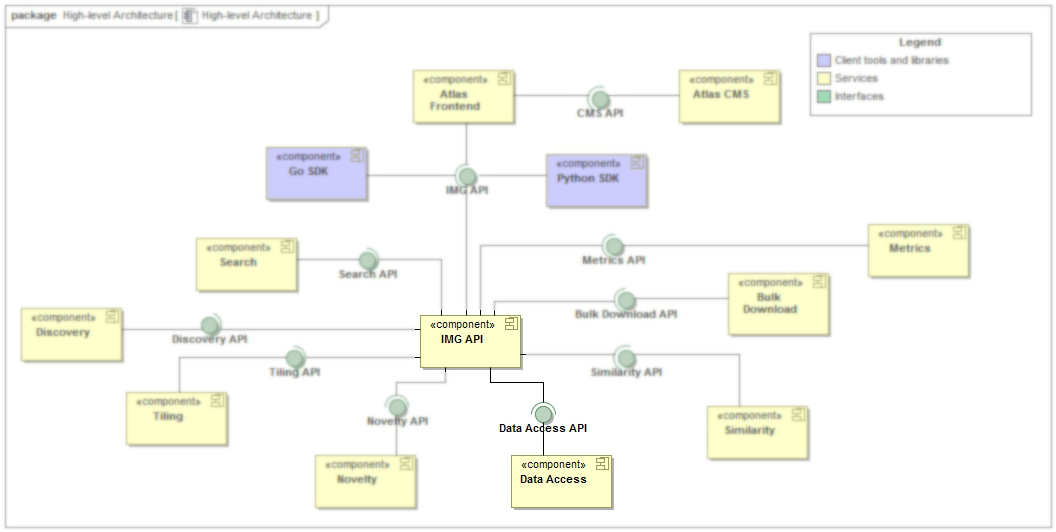 Data Access API
CloudFront
Caching at edge
Data caching
API calls vs. multimedia transfer
URL signing
WAF
Prevent abusive asset transfer
“No, you can’t just download the whole archive, sorry”
S3 & BeeGFS for storage
API Gateway (w/ OpenAPI 3.0) for routing
6/30/21
Ⓒ 2021 California Institute of Technology. Government sponsorship acknowledged.
30
5th Planetary Data Workshop & 2nd Planetary Science Informatics and Data Analytics Meeting
Deployment
Data Access API
User queries IMG API for photo from Mars 2020 EDL
1.
6/30/21
Ⓒ 2021 California Institute of Technology. Government sponsorship acknowledged.
31
5th Planetary Data Workshop & 2nd Planetary Science Informatics and Data Analytics Meeting
Deployment
Data Access API
User queries IMG API for photo from Mars 2020 EDL
1.
Data Access API determines photo is in S3 bucket s3://m20-data, generates signed URL, and returns 302 to user
2.
6/30/21
Ⓒ 2021 California Institute of Technology. Government sponsorship acknowledged.
32
5th Planetary Data Workshop & 2nd Planetary Science Informatics and Data Analytics Meeting
Deployment
Data Access API
User queries IMG API for photo from Mars 2020 EDL
1.
Data Access API determines photo is in S3 bucket s3://m20-data, generates signed URL, and returns 302 to user
2.
3.
User follows redirect and downloads their image
6/30/21
Ⓒ 2021 California Institute of Technology. Government sponsorship acknowledged.
33
5th Planetary Data Workshop & 2nd Planetary Science Informatics and Data Analytics Meeting
Deployment
Data Access API
User queries IMG API for photo of Saturn’s a-ring
1.
6/30/21
Ⓒ 2021 California Institute of Technology. Government sponsorship acknowledged.
34
5th Planetary Data Workshop & 2nd Planetary Science Informatics and Data Analytics Meeting
Deployment
Data Access API
User queries IMG API for photo of Saturn’s a-ring
1.
Data Access API determines photo is on JPL servers and returns 302 to user
2.
6/30/21
Ⓒ 2021 California Institute of Technology. Government sponsorship acknowledged.
35
5th Planetary Data Workshop & 2nd Planetary Science Informatics and Data Analytics Meeting
Deployment
Data Access API
User queries IMG API for photo of Saturn’s a-ring
1.
Data Access API determines photo is on JPL servers and returns 302 to user
2.
User follows redirect and downloads their image
3.
6/30/21
Ⓒ 2021 California Institute of Technology. Government sponsorship acknowledged.
36
5th Planetary Data Workshop & 2nd Planetary Science Informatics and Data Analytics Meeting
Deployment
Search API
CloudFront
API Gateway
Routes to appropriate ES index
Managed Elasticsearch
Single-button upgrades
Easy to setup and maintain
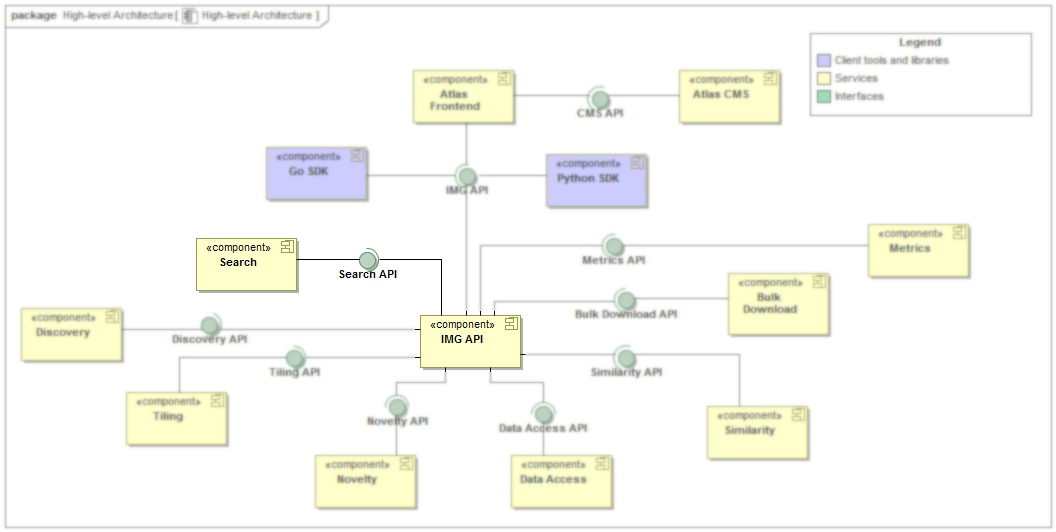 6/30/21
Ⓒ 2021 California Institute of Technology. Government sponsorship acknowledged.
37
5th Planetary Data Workshop & 2nd Planetary Science Informatics and Data Analytics Meeting
Deployment
Search API
6/30/21
Ⓒ 2021 California Institute of Technology. Government sponsorship acknowledged.
38
5th Planetary Data Workshop & 2nd Planetary Science Informatics and Data Analytics Meeting
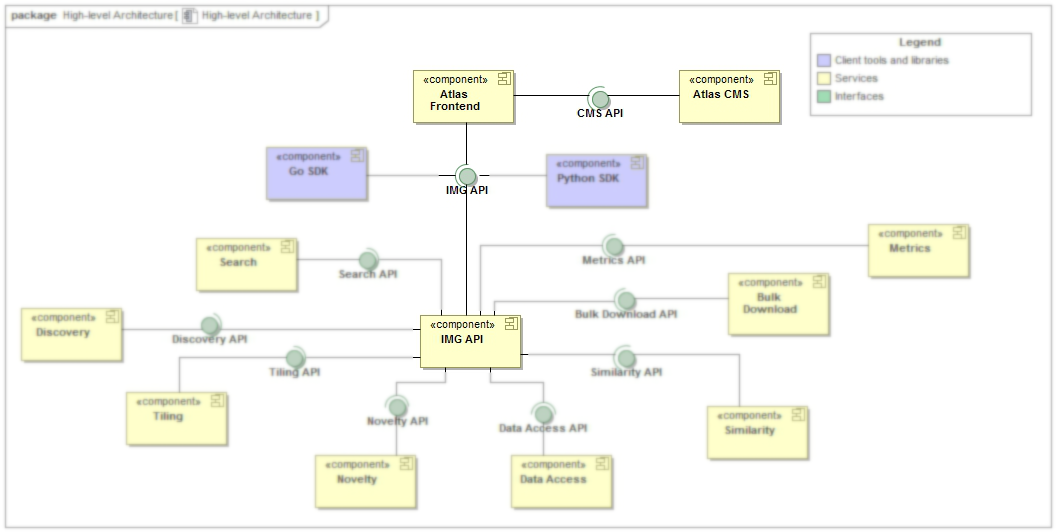 Deployment
Image Atlas Client
ReactJS application built into a Docker image
Wrapped in a Kubernetes Deployment
Stores some state in Strapi CMS
Queries Search API for image products to render
Kubernetes manifests packaged as a Helm chart
Deployed using AWS’s Elastic Kubernetes Service (EKS)
6/30/21
Ⓒ 2021 California Institute of Technology. Government sponsorship acknowledged.
39
5th Planetary Data Workshop & 2nd Planetary Science Informatics and Data Analytics Meeting
Deployment
Image Atlas Client
6/30/21
Ⓒ 2021 California Institute of Technology. Government sponsorship acknowledged.
40
5th Planetary Data Workshop & 2nd Planetary Science Informatics and Data Analytics Meeting
Cloud Processing of PDS Archival Products
Overview
Introduction
Architecture
Deployment
Conclusions
Future Work
References
6/30/21
Ⓒ 2021 California Institute of Technology. Government sponsorship acknowledged.
41
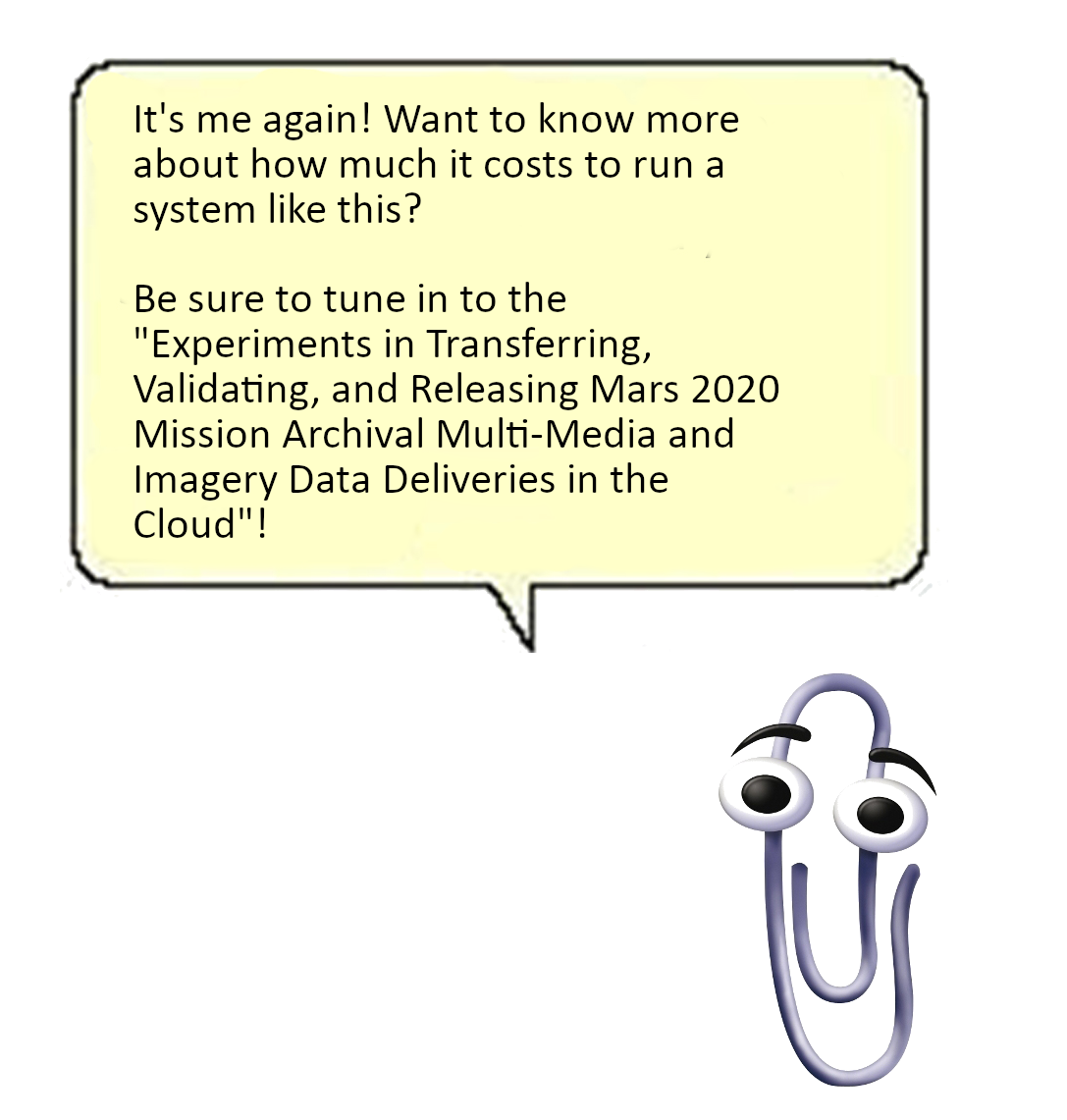 5th Planetary Data Workshop & 2nd Planetary Science Informatics and Data Analytics Meeting
Conclusions
Microservice architectures enable diverse applications to interact with each other and form a complete system
Cloud computing is entirely feasible for data archival workloads
Serving data from the cloud can be cost-efficient if the proper safeguards are put in place
6/30/21
Ⓒ 2021 California Institute of Technology. Government sponsorship acknowledged.
42
5th Planetary Data Workshop & 2nd Planetary Science Informatics and Data Analytics Meeting
Cloud Processing of PDS Archival Products
Overview
Introduction
Architecture
Deployment
Conclusions
Future Work
References
6/30/21
Ⓒ 2021 California Institute of Technology. Government sponsorship acknowledged.
43
5th Planetary Data Workshop & 2nd Planetary Science Informatics and Data Analytics Meeting
Future Work
Integrate with PDS API being developed by ENG
Develop SDKs to interact with various API features (Python libraries, Go modules, etc)
Additional API work
Bulk download
Metrics
6/30/21
Ⓒ 2021 California Institute of Technology. Government sponsorship acknowledged.
44
5th Planetary Data Workshop & 2nd Planetary Science Informatics and Data Analytics Meeting
Cloud Processing of PDS Archival Products
Overview
Introduction
Architecture
Deployment
Conclusions
Future Work
References
6/30/21
Ⓒ 2021 California Institute of Technology. Government sponsorship acknowledged.
45
5th Planetary Data Workshop & 2nd Planetary Science Informatics and Data Analytics Meeting
References
“PIA24428: High-Resolution Still Image of Perseverance's Landing”. https://photojournal.jpl.nasa.gov/catalog/PIA24428. NASA/JPL-Caltech.
“PDS Imaging Node”. https://pds-imaging.jpl.nasa.gov. NASA/JPL-Caltech
“Firefox logo”. https://commons.wikimedia.org/wiki/File:Firefox_Logo,_2017.png. The Mozilla Foundation, MPL 2 <https://www.mozilla.org/en-US/MPL/2.0/>, via Wikimedia Commons.
“Chrome logo”. https://commons.wikimedia.org/wiki/File:Google_Chrome_icon_(September_2014).svg. Google, Public domain, via Wikimedia Commons.
“Apache Solr logo”. https://commons.wikimedia.org/wiki/File:Apache_Solr_logo.svg. Apache Software Foundation, Apache License 2.0.
“Safari logo”. https://commons.wikimedia.org/wiki/File:Safari_browser_logo.svg. Apple Inc.Vectorization:  CMetalCore, Public domain. 
“BeeGFS logo”. https://commons.wikimedia.org/wiki/File:BeeGFS-Logo.png. ThinkParQ, CC BY-SA 4.0.
“Brave logo”. https://commons.wikimedia.org/wiki/File:Brave_icon_lionface.png. derivative work: Kreuzschnabel, Public domain.“Python logo”. https://commons.wikimedia.org/wiki/File:Python-logo-notext.svg. www.python.org, GPL.
“Drawbridge and portcullis”. https://commons.wikimedia.org/wiki/File:The_drawbridge_and_portcullis_of_Castle_Rushen_-_geograph.org.uk_-_2109775.jpg. Shazz, CC BY-SA 2.0.
“Signpost”. https://commons.wikimedia.org/wiki/File:Signpost_(3199024949).jpg. Tim Green from Bradford, CC BY 2.0.
“Thinking with magnifying glass”. https://commons.wikimedia.org/wiki/File:-Bearded_Man_with_Magnifying_Glass_Examining_a_Manuscript-_MET_DP111349.jpg. Metropolitan Museum of Art, CC0.
“Clippy”. Microsoft. Public domain.
All other icon assets provided with Omnigraffle Stencil Pack, authorized for limited use by Omni Group.
6/30/21
Ⓒ 2021 California Institute of Technology. Government sponsorship acknowledged.
46
6/30/21
Ⓒ 2021 California Institute of Technology. Government sponsorship acknowledged.
47
Backup
6/30/21
Ⓒ 2021 California Institute of Technology. Government sponsorship acknowledged.
48
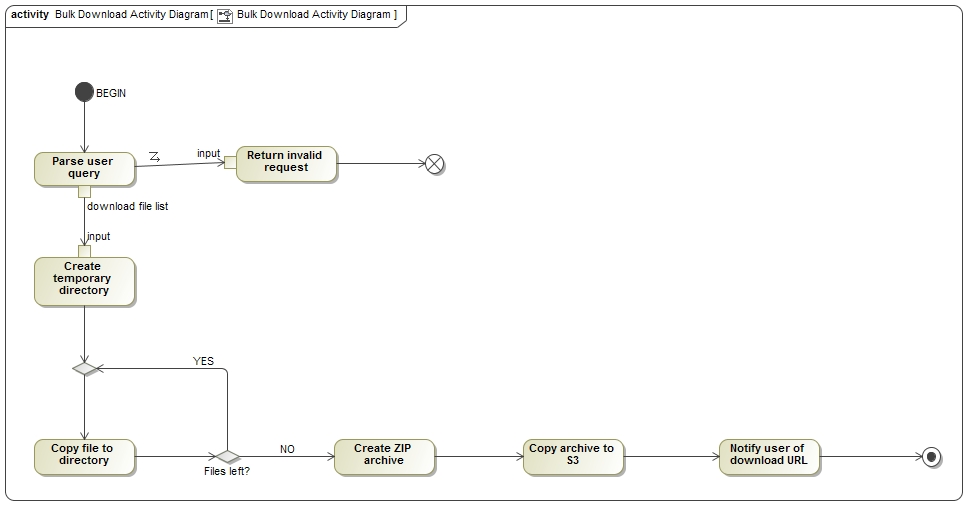 6/30/21
Ⓒ 2021 California Institute of Technology. Government sponsorship acknowledged.
49
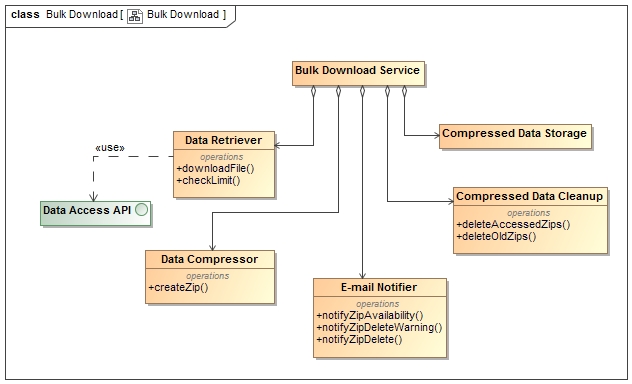 6/30/21
Ⓒ 2021 California Institute of Technology. Government sponsorship acknowledged.
50
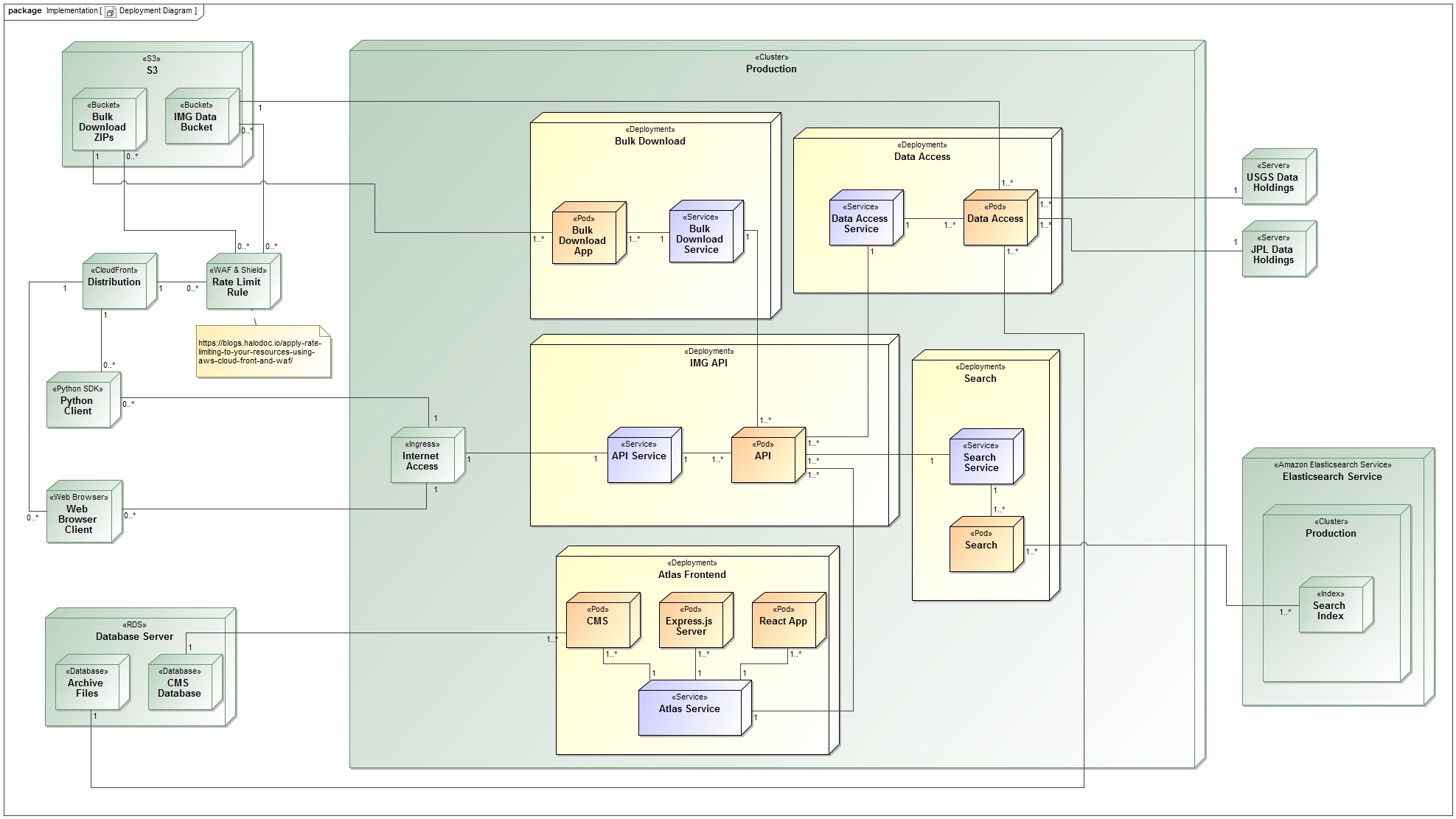 6/30/21
Ⓒ 2021 California Institute of Technology. Government sponsorship acknowledged.
51
5th Planetary Data Workshop & 2nd Planetary Science Informatics and Data Analytics Meeting
Architecture
PDS IMG API
6/30/21
Ⓒ 2021 California Institute of Technology. Government sponsorship acknowledged.
52
5th Planetary Data Workshop & 2nd Planetary Science Informatics and Data Analytics Meeting
Architecture
PDS IMG API
Scenario: upgrade “Data Access Service” from v1.0 to v2.0
6/30/21
Ⓒ 2021 California Institute of Technology. Government sponsorship acknowledged.
53
5th Planetary Data Workshop & 2nd Planetary Science Informatics and Data Analytics Meeting
Architecture
PDS IMG API
Data Access 2.0
Data Access 2.0
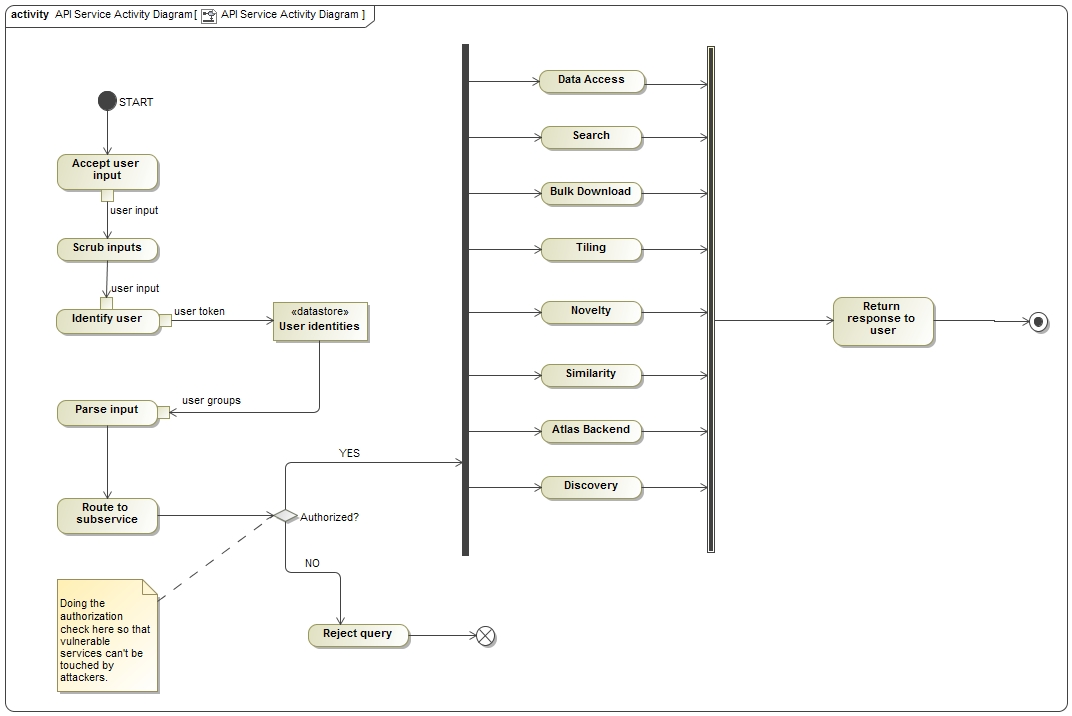 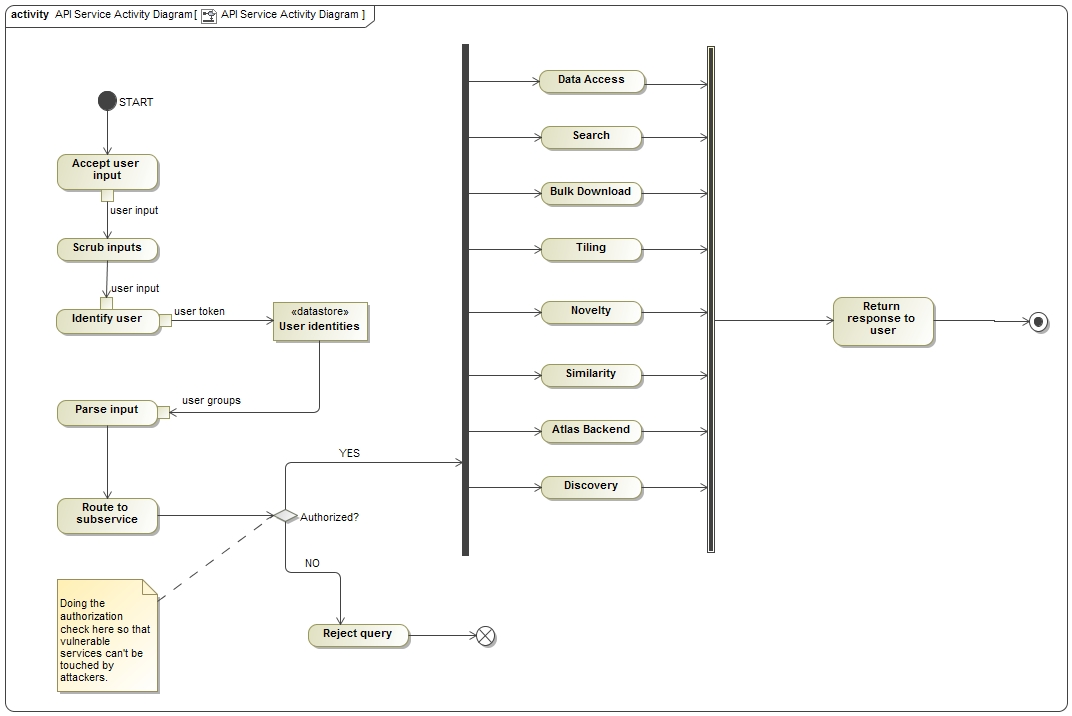 Data Access 2.0
GET /data/access/…
GET /data/access/…
GET /data/access/…
t1
t2
t0
6/30/21
Ⓒ 2021 California Institute of Technology. Government sponsorship acknowledged.
54
5th Planetary Data Workshop & 2nd Planetary Science Informatics and Data Analytics Meeting
Architecture
Search API
6/30/21
Ⓒ 2021 California Institute of Technology. Government sponsorship acknowledged.
55
5th Planetary Data Workshop & 2nd Planetary Science Informatics and Data Analytics Meeting
Architecture
Data Access API
6/30/21
Ⓒ 2021 California Institute of Technology. Government sponsorship acknowledged.
56
6/30/21
Ⓒ 2021 California Institute of Technology. Government sponsorship acknowledged.
57